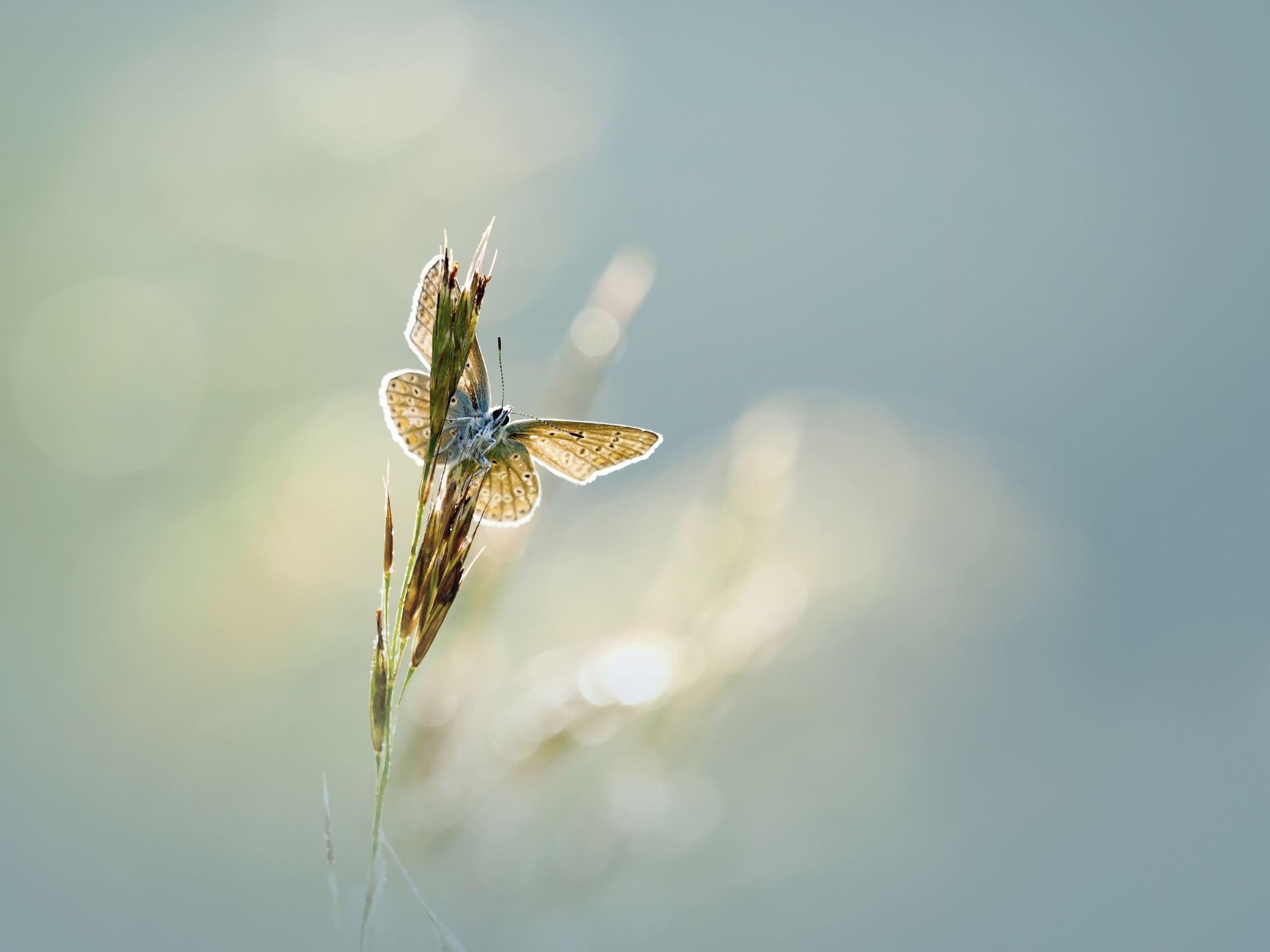 Eating Disorders
Module 10 | Presentation by Madeleine Stewart | Professor: __________________
Learning Objectives
Introduction
Anorexia Nervosa
Involves the progressively stricter restriction of food which leads to significantly low body weight relative to the individual’s age, sex, and development 
Oftentimes this restriction corresponds with an altered perception of self and an intense fear of gaining weight or becoming fat
More common in females, but still present in males 
Often comorbid with bipolar disorder, depressive symptoms, and anxiety disorders 
Obsessive-compulsive disorder is seen in those with the restrictive type of anorexia disorder
Substance use disorders are seen in those with binge-eating/purging behaviors
Symptoms are broken into two categories:
Emotional/Behavioral  dramatic weight loss; preoccupation with food, weight, calories, etc.; frequent comments about being “fat”; eating a restricted range of foods; avoids mealtimes; rarely eating in public  
Physical  dizziness, difficulty concentration, feeling code, sleep problems, fine hair/hair loss, muscle weakness
Bulimia Nervosa
Involves recurrent binge eating behaviors
Binge eating  a discrete period where the amount of food consumed is significantly more than most people would eat during a similar time period and during which the individual feels out of control and often disgusted with oneself 
Compensatory behavior  results from self-disgust; an attempt to rid the body of the excessive calories (e.g., vomiting, use of laxatives, fasting or severe restriction, excessive exercise) 
On average, this cycle happens at least once a week for three months 
Often comorbid with depressive symptoms, bipolar disorder, anxiety disorders (specifically social anxiety), substance use disorders and possibly even personality disorders  
Symptoms are like anorexia nervosa’s symptoms, but they tend to appear in late adolescence/early adulthood  
Emotional/Behavioral  hiding food wrappers or containers after binge episodes, feeling uncomfortable eating in public, developing food rituals, disappearing to the bathroom after eating meals, drinking excess amounts of water or non-caloric beverages)  
Physical  weight fluctuations, difficult concentrating, dizziness, sleep disturbance, and possible dental problems due to purging
Binge-Eating Disorders (BED)
Removed Eating Disorder – Not Otherwise Specified (EDNOS) because about 50-90% of patients were diagnosed with it 
Binge-eating disorder was made into its own category after the removal of EDNOS 
Doesn’t have to occur as frequently or for as long as in the DSM-IV-TR
Criteria that the individual must be under 85% of normal body weight was removed from anorexia nervosa diagnosis; removed requirement of amenorrhea (a lack of a menstrual cycle not due to menopause) 
This helped secure insurance-covered treatment for those just outside of this range; and the removal of amenorrhea’s requirement helped males and pre-pubescent females secure treatment 
New criteria says that an individual must be at “low-weight- less than minimally normal weight in adults (and minimally expected weight in adolescents and children)” 
The required frequency and duration of bulimia nervosa behaviors changed because those exhibiting behaviors and high and low frequencies did not differ significantly in terms of clinical presentation and treatment response
Changes to the DSM-5
Epidemiology
There are many contributing factors that lead to the development of an eating disorder. Therefore, we call them multidimensional disorders…
Biological 
Cognitive


Sociocultural 
Personality traits
Biological Etiology
Genetics
Relatives of those diagnosed with an eating disorder are up to SIX times more likely to be diagnosed themselves that other individuals
Supported by twin studies (i.e., if an identical twin is diagnosed with anorexia nervosa, the other twin has a 70% chance of developing the disorder) 
Fraternal twins’ concordance rate – 20%
Bulimia, identical twins’ concordance rate – 23%
Bulimia, fraternal twins’ concordance rate – 9%
Disruptions in the neuroendocrine system 
Hypothalamus – responsible for regulating body functions (e.g., hunger and thirst)
Lateral hypothalamus – initiates hunger cues which cause an organism to eat 
Ventromedial hypothalamus – sends signals of satiation which causes an organism to stop eating
Cognitive Etiology
Possibly a variant of Obsessive-Compulsive Disorder (OCD) because of the associated obsession with body shape and weight
Sociocultural Etiology***Eating disorders are often found in Western countries or where food is in abundance
Media – constant exposure to photoshopped pictures of thin celebrities can lead individuals to become dissatisfied with their own physical image 
Ethnicity – although eating disorders are possible across ethnicities, anorexia is more likely to be found in Caucasian populations 
Why? Research indicates that black men prefer heavier women than white men do. Therefore, black women are less driven to thinness. 
What problems are there with this generalization? It doesn’t account for socioeconomic statuses. High-income black women were found to be equally dissatisfied with their physique as high-income white women. Also, there is not much of an ethnic discrepancy in binge-eating disorder. 
Gender – males only account for roughly 5-10% of diagnosed eating disorders 
Why? Cultural desires for thinness seem to target women. 
What problems are there with this generalization? Males might not be diagnosed as frequently due to stigmatization and fear of seeking help. 
Family – we habitually praise or comment on family members’ appearances which can indirectly perpetuate an eating disorder 
Also, mothers with eating disorders are more likely to have children who develop some type of feeding/eating disorder than mothers without eating disorders.
Personality Factors
Treatments for Anorexia
Treatments for Bulimia
Goal: eliminate binge-eating episodes and compensatory behaviors and replace these with positive eating habits
CBT 
Patients may journal eating habits, but especially changes in sensations of hunger and fullness 
Exposure and Response Prevention – especially effective in helping individuals stop performing compulsive behaviors by literally preventing them from engaging in the behavior while also engaging in relaxation strategies 
Also aims to change maladaptive thoughts toward food, eating, weight, and shape 
Interpersonal Psychotherapy (IPT) 
Particularly effective if CBT has not worked 
Goal is to improve interpersonal functioning (e.g., social isolation and self-esteem problems) 
3 phases: (1) engage the patient in treatment, provide psychoeducation, and identify interpersonal problems; (2) focus on solving the interpersonal issues with the help of a supportive clinician; (3) maintain the changes by spacing out sessions and having the patient practice 
Outcome:
Often worse for those who experience childhood obesity, low self-esteem, and those with a personality disorder
Treatments for Binge Eating Disorder